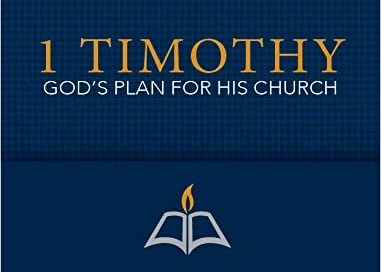 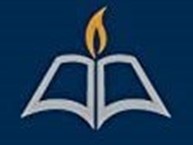 Prayer for a Quiet Tranquil Life
1 Timothy 2:1-7
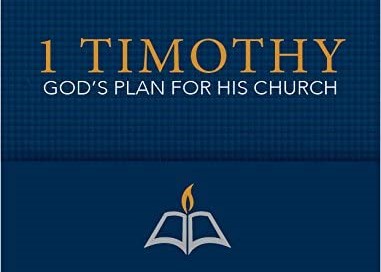 The Dream of a Quiet Peaceful Life
1 Timothy 2:1-4 
 Therefore I exhort first of all that supplications, prayers, interces-sions, and giving of thanks be made for all men, 2 for kings and all who are in authority, that we may lead a quiet and peaceable life in all godliness and reverence. 
Quiet (eremos) absence of outward conflict
Peaceable (hesuchios) presence of inward tranquility
How could this be possible in all the chaos of this world?
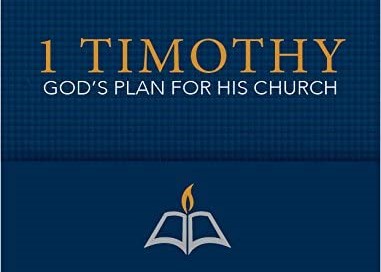 Our Personal Role
Prayer (something each of us can do)
Requests (supplications, prayers, intercessions)
Giving of thanks (for physical and spiritual blessings)
For all men (even enemies, God wants all saved)
For kings and all in authority 
Live in all godliness and reverence
Godliness (eusebia) proper respect to God
Reverence (semnotes) life worthy of respect
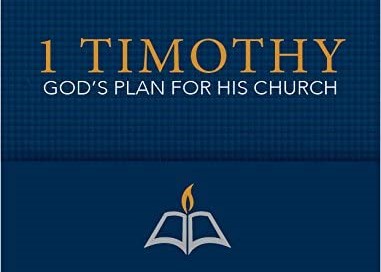 The Government’s Role
1 Tim 2:3-6 this is good and acceptable in sight of God
Pray they will govern that we will be allowed                          to lead a quiet and tranquil life
Not for our benefit, but those who need the gospel
V 4 God desires all men to be saved (one God, one    mediator, one ranson, one testimony)
Romans 13:1-3 they are appointed by God as avengers on him who does evil
Pray for rulers with a godly heart
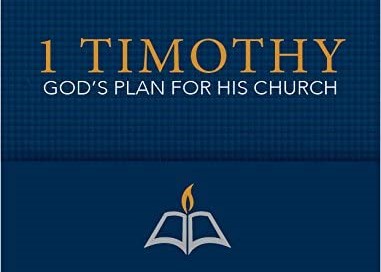 God’s Role
His providential control Daniel 4:30-33
His role in providing inward peace Phil 4:7
His promise of our eternal hope 1 Pet 1:3
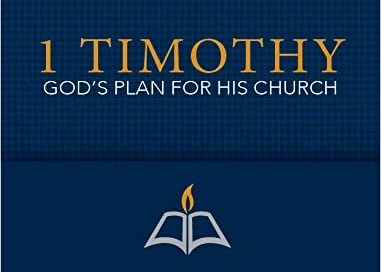 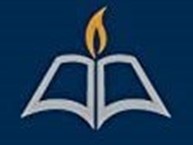 Prayer for a Quiet Tranquil Life
1 Timothy 2:1-7